Summary
A study of parables that call us to radically change our hearts and actions to be true kingdom citizens. We want to find specific changes to make as we start a new year of service to God.
Year-End Study Goals
To improve our skill in reading and applying Jesus’ parables
To better understand the nature of God’s Kingdom and our roles within it
To make specific changes to our thinking and daily lives to be better Kingdom citizens
[Speaker Notes: Goal 1: Depending on how you count, there are between 30 and 50 parables in the Gospels. We will only consider 12 parables, but we hope to learn how to read parables better so we’ll benefit from all 30 (or 50) as we all continue to study.
Goal 2: If we are to be transformed, we have to know what we should transform into. These parables will give us a stronger foundation for growth by improving our knowledge of what the Kingdom is and what our roles within it should be.
Goal 3: Building on that foundation, we each need to find specific changes to make to our hearts and actions, and then commit to making those changes. The new year is a great time to start this transformation.]
Further Reading
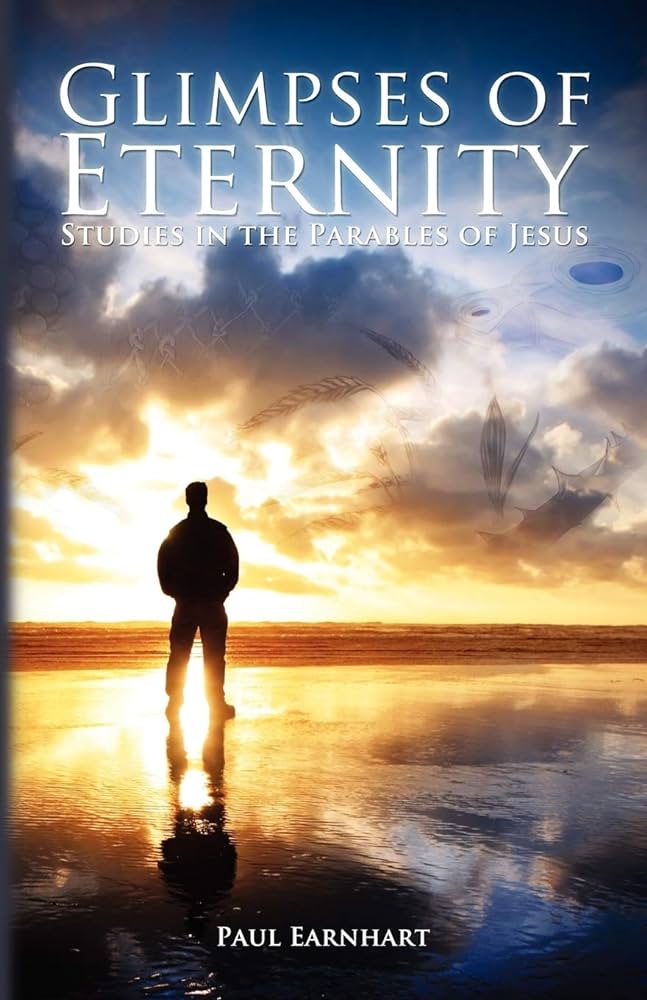 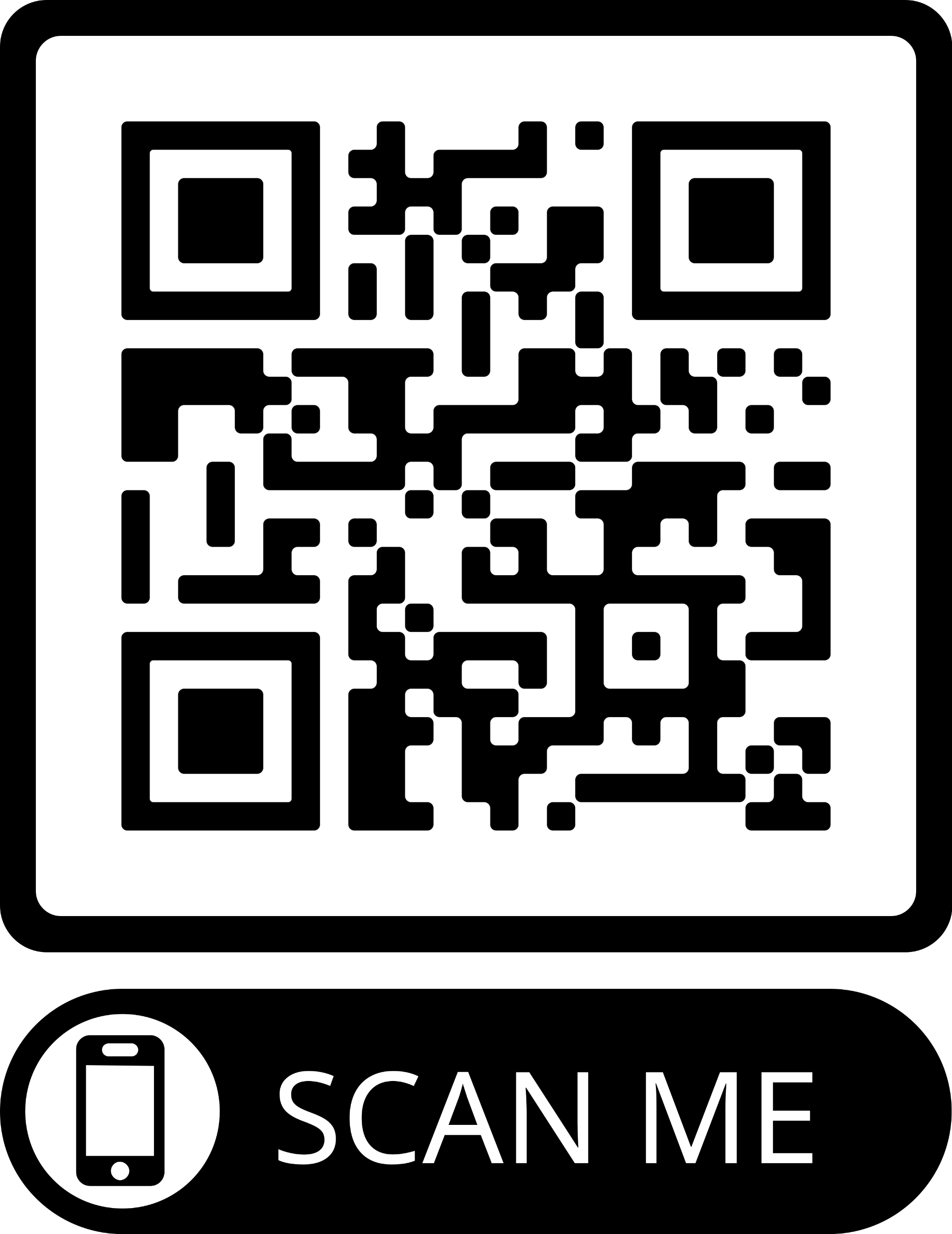 Objectives
Describe 3 foolish things the foolish virgins did
List at least 3 activities we can engage in to be “on the alert” as we wait for the Lord
Explain how we sometimes ask to borrow others’ spiritual oil
Text Question 1
What message has Jesus been emphasizing in Matthew 24? Consider especially 24:44.
Building Toward Judgment
No one knows the day or the hour, 24:36
Like the coming of the flood, vv.37-39
Some taken (judged) and some left (saved), vv.40-41
Therefore, be on the alert, 24:42
Be like one who expects a thief, vv.43-44
Be like the sensible [phronimos: wise] slave, vv.45-47
Responsible, thoughtful, discreet, cautious
Expecting and prepared for the master’s return
 Don’t be like the evil slave, vv.48-51
Irresponsible, presumptuous, even rebellious 
Not expecting or prepared for the return
Key Phrases in Matthew 24
Be on the alert
You do not know the day…
“See to it that no one misleads you,” v.4
“When you see all these things, […] He is near,” v.33
“They were eating and drinking, marrying and giving in…” v.38
“Be on the alert,” v.42
“He would have been on the alert,” v.43
“For this reason you must also be ready,” v.44
“On a day he does not ex-pect him…” v.50
Disciples: “When will these things happen?” v.3
“Of that day and hour no one knows…” v.36
“They did not [know, ASV, KJV] until the flood came,” v.39
“You do not know which day…” v.42
“If [he] had known at what time of night the thief was coming…” v.43
“[He] is coming at an hour when you do not think He will,” v.44
“…at an hour which he does not know,” v.50
[Speaker Notes: There’s a contrast all through 24 between those who are on the alert and expecting, and those who are not.]
Building Toward Judgment
The Parable of the Ten Virgins, 25:1-13
The Parable of the Talents, 25:14-30
Each person will be judged by how they managed what they were given in trust, vv.14-28
Those who are unprepared are cast into darkness, vv.29-30
Description of the Final Judgment, 25:31-46
Those who used the opportunities they had are accepted, vv.34-40
Those who did not use the opportunities are rejected, vv.41-46
[Speaker Notes: Talents: emphasizes giving an account of our actions
Judgment: Emphasizes receiving final judgment for our actions

There’s a gap here: how did we get from “be ready” to “you’ll be judged by your deeds”?]
Matthew 25:1-13 (NASB 95)
1 Then the kingdom of heaven will be comparable to ten virgins, who took their lamps and went out to meet the bridegroom. 2 Five of them were foolish, and five were prudent. 3 For when the foolish took their lamps, they took no oil with them, 4 but the prudent took oil in flasks along with their lamps. 5 Now while the bridegroom was delaying, they all got drowsy and began to sleep. 6 But at midnight there was a shout, “Behold, the bridegroom! Come out to meet him.” 7 Then all those virgins rose and trimmed their lamps. 8 The foolish said to the prudent, “Give us some of your oil, for our lamps are going out.” 9 But the prudent answered, “No, there will not be enough for us and you too; go instead to the dealers and buy some for yourselves.” 10 And while they were going away to make the purchase, the bridegroom came, and those who were ready went in with him to the wedding feast; and the door was shut. 11 Later the 	other virgins also came, saying, “Lord, lord, open up for us.” 12 But 		he answered, “Truly I say to you, I do not know you.” 13 Be on the 		alert then, for you do not know the day nor the hour.
Matthew 25:1-13 (NASB 95)
1 Then the kingdom of heaven will be comparable to ten virgins, who took their lamps and went out to meet the bridegroom. 2 Five of them were foolish, and five were prudent. 3 For when the foolish took their lamps, they took no oil with them, 4 but the prudent took oil in flasks along with their lamps. 5 Now while the bridegroom was delaying, they all got drowsy and began to sleep. 6 But at midnight there was a shout, “Behold, the bridegroom! Come out to meet him.” 7 Then all those virgins rose and trimmed their lamps. 8 The foolish said to the prudent, “Give us some of your oil, for our lamps are going out.” 9 But the prudent answered, “No, there will not be enough for us and you too; go instead to the dealers and buy some for yourselves.” 10 And while they were going away to make the purchase, the bridegroom came, and those who were ready went in with him to the wedding feast; and the door was shut. 11 Later the 	other virgins also came, saying, “Lord, lord, open up for us.” 12 But 		he answered, “Truly I say to you, I do not know you.” 13 Be on the 		alert then, for you do not know the day nor the hour.
Thought Question 1
List things the foolish virgins did right in the parable.
Five Were Foolish
What they did right:
Showed up
Brought lamps
Waited for the groom
Responded to the call
Thought Question 1
List things the foolish virgins did wrong in the parable.
Five Were Foolish
What they did right:
What they did wrong:
Showed up
Brought lamps
Waited for the groom
Responded to the call
Did not bring oil
Did not use the time they had to get oil
Tried to borrow oil from the others
Subsidiary Application:
We can’t borrow some-one else’s spiritual oil.
Trying to Borrow Others’ Oil
Expecting to be accepted in judgment for just showing up to services
Counting on our heritage (church or personal)
Having convictions we haven’t studied ourselves
Expecting Bible class teachers to equip our kids
Being a member of the “right” church
Not preparing our faith for a spiritual crisis
Saying “Somebody ought to do [blank]”
Main Application: 
We always need to have our lamps filled and ready.
Thought Question 3
Consider 1 Thessalonians 5:5-11. What actions can we take to “be on the alert” as we wait for the bridegroom?
Being Alert and Sober
1 Thessalonians 5:5-11 
5 for you are all sons of light and sons of day. We are not of night nor of darkness; 6 so then let us not sleep as others do, but let us be alert and sober. 7 For those who sleep do their sleeping at night, and those who get drunk get drunk at night. 8 But since we are of the day, let us be sober, having put on the breastplate of faith and love, and as a helmet, the hope of salvation. 9 For God has not des-tined us for wrath, but for ob-taining salvation through our Lord Jesus Christ, 10 who died for us, so that whether we are awake or asleep, we will live together with Him. 11 Therefore encourage one 	another and build up one	another, just as you also are 	doing.
Don’t waste time, v.7
Sleeping (idleness/laziness)
Drunkenness (distraction/ dissipation)
Demonstrate faith and love, v.8
Be prepared to defend yourself and others against temptation
Demonstrate our hope of salvation, v.8
Living in expectation of it, v.9
Build fellowship, v.11
Encourage each other to live this way
Strengthen each other to be stronger and more faithful
How to Be on the Alert in 2024
Start each day with the thought that Jesus will return
Attend every Bible class session
Do every lesson before class
Attend every worship service and “extra” session
Make a plan to overcome your biggest sin
Find or become an accountability partner
Build new relationships with 3 members
Get rid of distractions/things that dissipate your focus
Watch less news, sports, YouTube, streaming, etc.
Spend less time browsing/shopping online
Year-End Study Schedule
[Speaker Notes: Material in multiple locations in the foyer; will also be online.]